HTML5 Level I
Session I 
Chapter 1 - Introduction to Web Development
http://www.profburnett.com
Outline
How Web Applications Work
Intro to HTML & CSS
Viewing Web Pages
Critical Web Development Issues
8/1/2014
Copyright © Carl M. Burnett
2
What is the Internet?
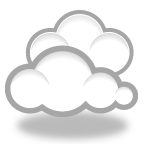 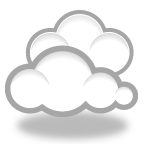 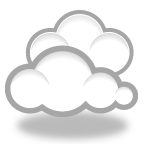 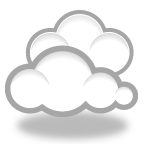 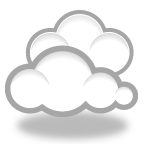 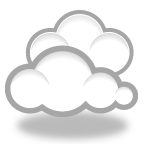 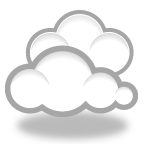 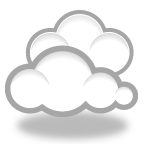 MANs
MANs
CANs
CANs
CANs
WANs
WANs
WANs
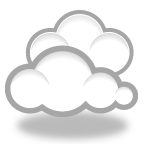 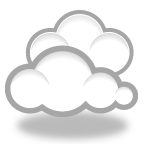 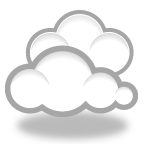 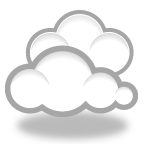 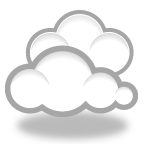 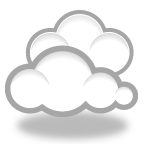 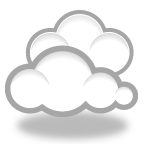 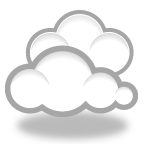 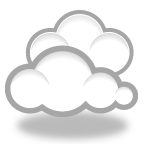 LANs
LANs
LANs
LANs
LANs
LANs
LANs
LANs
LANs
Components of the Web
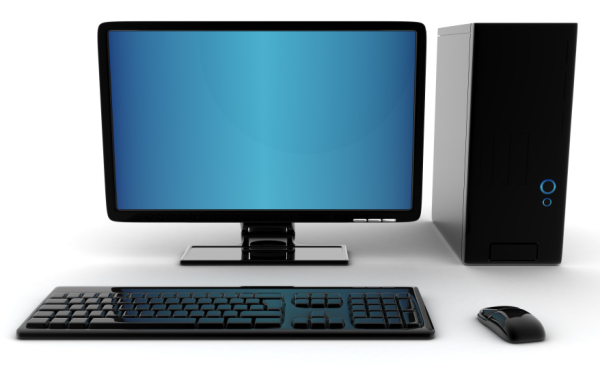 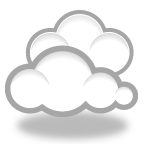 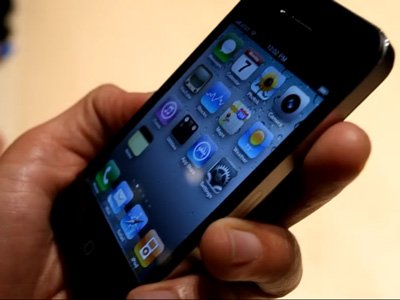 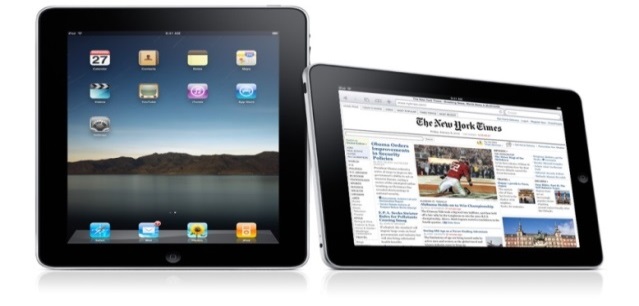 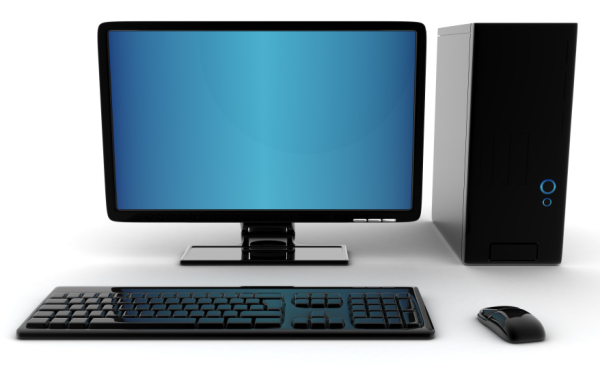 8/1/2014
Copyright © Carl M. Burnett
4
Request
Response
Web Request-Response CycleStatic Web Page
2. DNS Lookup
User Sends Request by URL
4.  Web Server 
     Processes Request
3.  Request  Transmitted
6.  Results Send to User
Browser Decodes HTML from Web Server
Results Formatted in HTML for Browser
Results Displayed to User
8/1/2014
Copyright © Carl M. Burnett
5
SQL
Database
ASP / Java
C++ / C#
Perl
Ruby
Python
JavaScript
AJAX
XML
HTML5
CSS3
PHP / XML
AJAX
The Web MediumDynamic Web Site
Server Side
Client Side
TCP/IP
HTTP
8/1/2014
Copyright © Carl M. Burnett
6
Desktop Web Browsers
IE
Firefox
Chrome
Opera
Safari
8/1/2014
Copyright © Carl M. Burnett
7
Web Building Blocks
Hypertext
Stylization
Interactivity
Metadata
8/1/2014
Copyright © Carl M. Burnett
8
Key Technologies
Hypertext Markup Language - HTML 
HTML5 
Cascading Style Sheets - CSS 
JavaScript 
Asynchronous JavaScript - AJAX 
XML
8/1/2014
Copyright © Carl M. Burnett
9
Server Side Scripting
PHP
ASP
C++/C#
Java
Ruby
PERL
Python
8/1/2014
Copyright © Carl M. Burnett
10
HTML Standards
8/1/2014
Copyright © Carl M. Burnett
11
CSS Standards
8/1/2014
Copyright © Carl M. Burnett
12
HTML Document
JavaScript_Book.html
8/1/2014
Copyright © Carl M. Burnett
13
CSS Document
body {
    font-family: Arial, Helvetica, sans-serif;
    font-size: 82.5%;
    width: 500px;
    margin: 0 auto;
    padding: 1em;
    border: 1px solid navy;
}
h1 {
    margin: 0;
    padding: .25em;
    color: navy;
    font-size: 250%;
}
img  {
    float: left;
    margin: 0 1em;
}
p {
    margin: 0;
    padding-bottom: .5em;
}
8/1/2014
Copyright © Carl M. Burnett
14
Viewing Web Pages
URI
URI  - Uniform Resource Identifier
URL - Uniform Resource LocatorURN - Uniform Resource Name
URL
URN
http://www.profburnett.com/2014/spring/2014_Spring_Session_I.html
File Name
Directories
Domain Name
Protocol
8/1/2014
Copyright © Carl M. Burnett
15
Critical Web Development Issues
Cross Browser Compatibility
User Accessibility
Search Engine Optimization (SEO)
Responsive Web Design (RWD)
8/1/2014
Copyright © Carl M. Burnett
16
Summary
How Web Applications Work
Intro to HTML & CSS
Viewing Web Pages
Critical Web Development Issues
Next – Chapter 19 - How to Deploy a Web Site on a Web Server
8/1/2014
Copyright © Carl M. Burnett
17